MODCS – Workshop
Avaliação de desempenho no consumo de energia de dispositivos móveis com aplicações de atenção à saúde
Aluno: Verônica Conceição 
Apoio: Danilo Oliveira e Jean Araújo
Prof: Paulo Maciel
Maio de 2014
Origem
Continuidade dos trabalhos iniciados por Danilo Oliveira quanto avaliação e análise de consumo de energia em ambientes de mobile cloud.

Determinar com mais enfoque, a real diferença de consumo energético frente aos diferentes cenários em aplicações de atenção à saúde.

Avaliar o desempenho de consumo com diferentes protocolos combinado-os à distintos meios de comunicação de dados (wi-fi, 3g, 2g).
Objetivo da pesquisa
Avaliar o desempenho de consumo energético no dispositivo móvel, quando há envio de mensagens diferentes conexões de rede, estático e trânsito.

Mensurar o impacto energético dos protocolos usualmente utilizados em aplicações de mensagem instantânea (IM).

Estudo de  cenários a fim de ampliar disponibilidade do uso do recurso do dispositivo móvel para transmitir ou receber dados e informações em tempo real.
Cenário
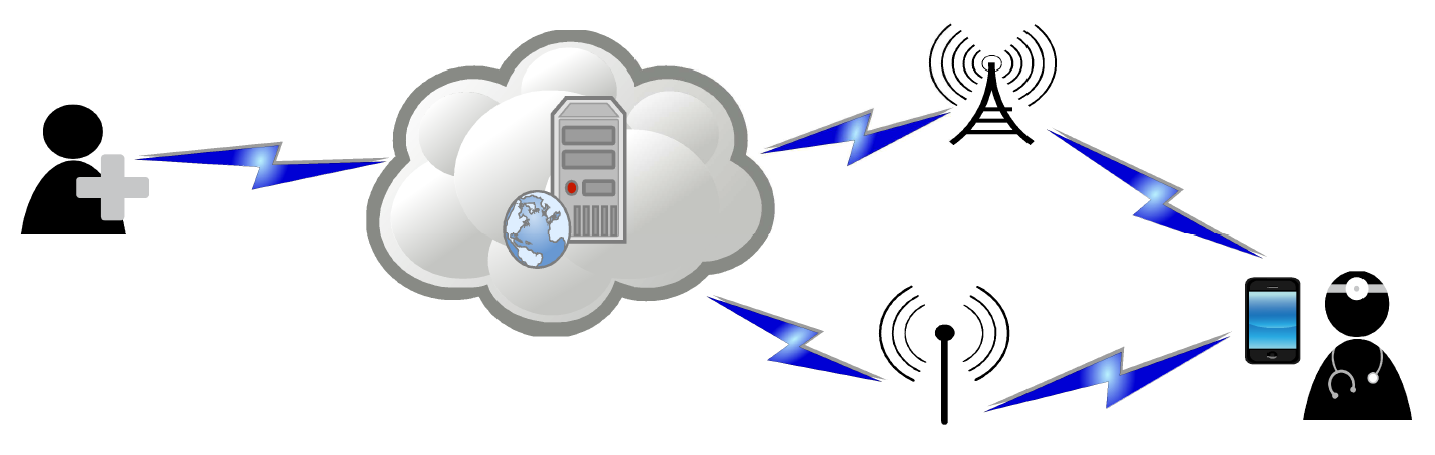 Indivíduo alimentando base, e equipe de atenção à saúde recebendo tais informações; comunicação em tempo real através de redes sem fio com uso de dispositivos móveis.
Consumo de Energia
Inicialmente o consumo de energia foi mensurado através do percentual de consumo da bateria, a continuidade do trabalho é aprimorar a medição para obtenção de valores mais precisos de consumo nos diferentes cenários a fim de maxilizar a autonomia do dispositivo móvel.

Cenário atual de experimentos:
Protocolos: Pooling, Comet, Websockets e XMPP
Acessos: Wi-Fi, 3G, 2G
Metodologia
A fim de obter uma melhor precisão na coleta do consumo de energia de cada cenário, foram utilizados três métodos distintos, uso do dispositivo watts up, ferramenta amalghma com osciloscópio e arduino.
Watts up, falta de precisão com valores baixos, duas casas decimais após a vírgula, e registro de tensões de carga e não descarga da bateria.
Amalghma, longo tempo de coleta, houve interferência de reconhecimento do sinalizador, zerando os dados.
Arduino, método permitiu uma simplicidade e maior precisão em longos tempos de execução da aplicação.
Metodologia – 1a. Experimentação
Utilizar recurso de um dispositivo auxiliar, watts up, para medir a variação de energia.
Bateria 100% carregada, servidor com acesso local e remoto, apenas a aplicação em execução no dispositivo móvel e medição de variação em watts, com tempo de 5h.
Conectividade Física:
Carregador celular
Celular
Watt up
sniffer
Tomada elétrica
2a. Experimentação - Metodologia
Eliminar o carregador do celular e medir o consumo entre a bateria e o dispositivo, utilizado recurso do osciloscópio e com registro pelo amalghma (software).
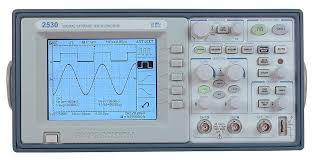 Amalghma
CH1 - Sinalização
CH2 Objetivo
Celular
Referência
Bateria
-
-
Resistência
+
+
3a. Experimentação - Metodologia
Eliminar o sinalizador e medir o consumo entre a fonte de energia e o dispositivo, utilizado arduino e aplicação de leitura de tensão analógica.
Computador coletando
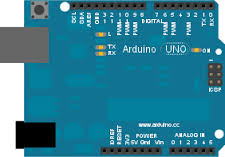 Resistência
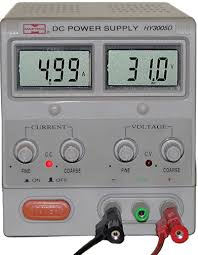 -

+
Experimentações e Resultados
Estudo do comportamento energético de cada cenário, todos os protocolos sobre os meios de conexão.
Consumo ao longo do tempo e médias de experimentos.
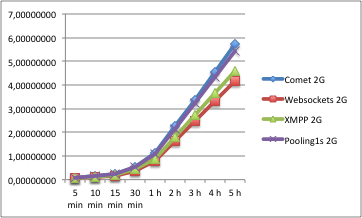 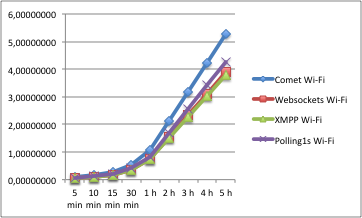 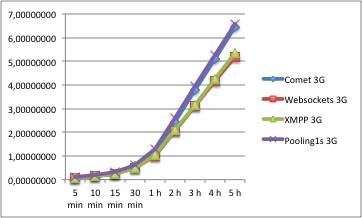 Experimentações e Resultados
Médias
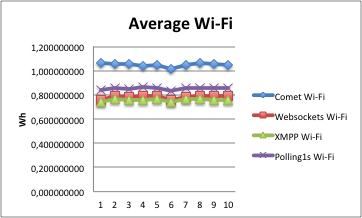 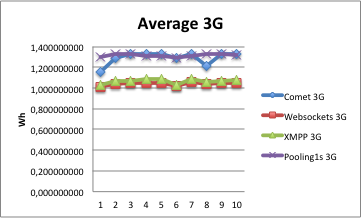 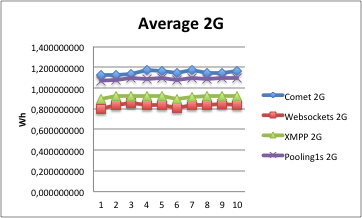 Modelagem
1a. modelagem CTMC, considerando apenas wi-fi e 3G.
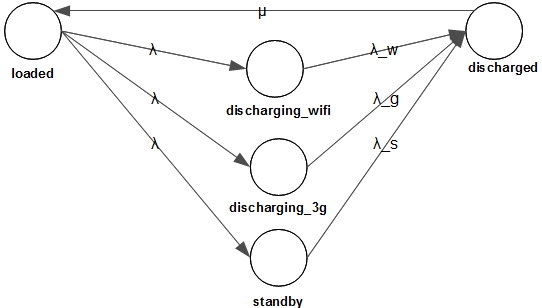 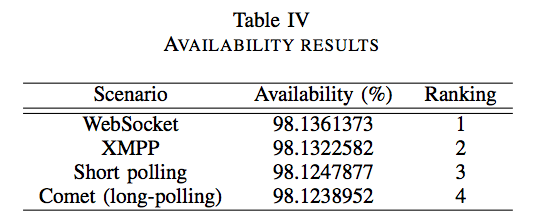 Modelagem
Modelagem de descarga de bateria utilizada em outros trabalhos do grupo.
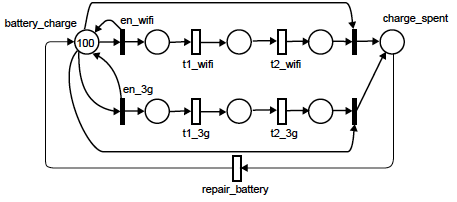 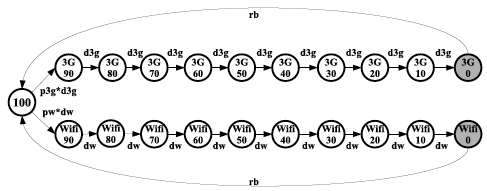 Fonte: Danilo Oliveira e Rubens Matos
Próximos Passos
Otimizar aplicação para envio de dados ao servidor, o indivíduo utiliza o recurso móvel para envio de seus sinais a serem monitorados.
Experimentos com trânsito entre redes.
Melhoria na modelagem de cadeias de Markov (CTMC), cenário das redes e descarga de bateria.